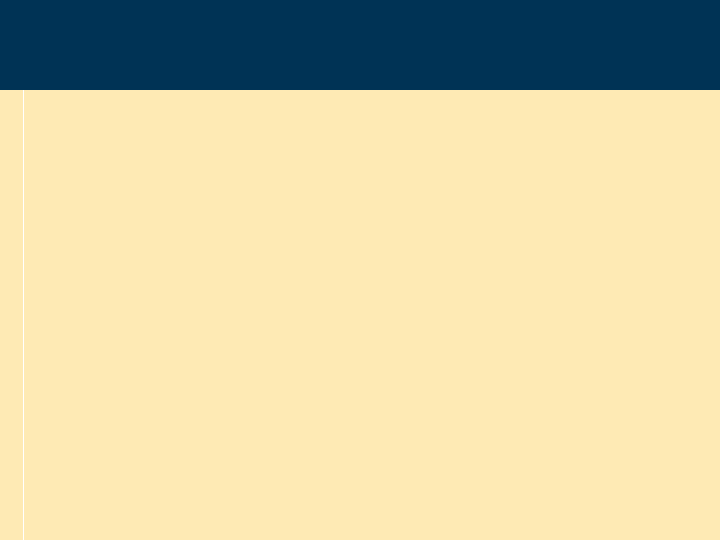 金融经济学硕士特许金融分析师（CFA®）协会大学认证项目会员
金融经济学硕士项目俄亥俄大学 

                 项目简介
2004-2005 特许金融分析师® Program
1
[Speaker Notes: It is a common knowledge that no other designation within the investment management profession carries as much prestige as the 特许金融分析师 charter.  The 特许金融分析师 designation carries with it the respect and credibility that will benefit the individual throughout his/her professional career.]
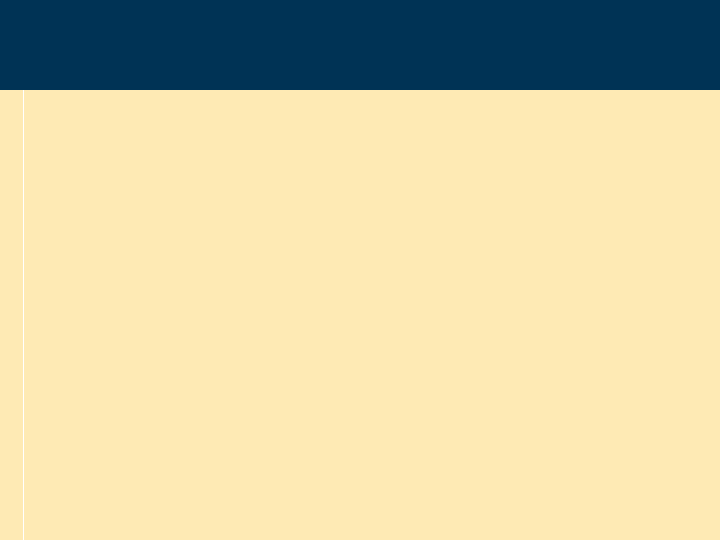 金融经济学硕士
项目目标
金融经济学硕士(MFE) 项目意在为金融业培养具备一流金融实务能力和经济知识的专业人才。

教学内容安排紧扣特许金融分析师认证(Chartered Financial Analyst) 教学大纲。

特许金融分析师资格认证，是全球投资业内最为严格与含金量最高的资格认证。

金融经济学硕士项目是一个学位项目，不是ＣＦＡ考试培训项目。

虽然项目课程设置是根据特许金融分析师教学大纲设置, 但全部教学内容按美国研究生课程标准授课。
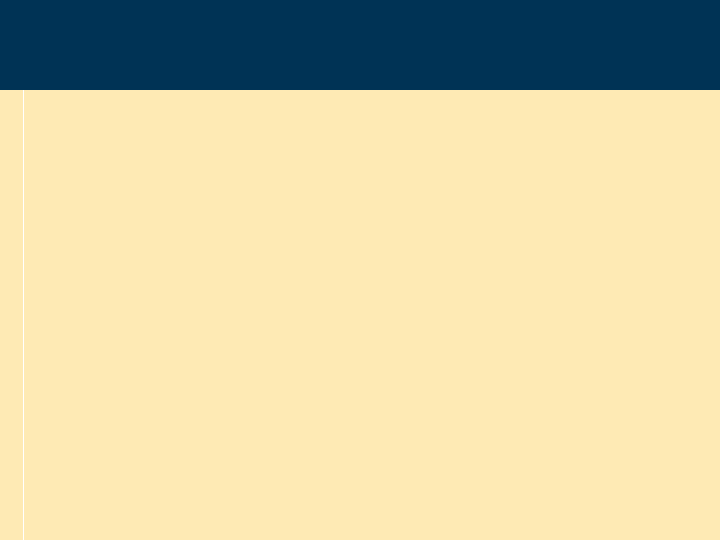 金融经济学硕士
项目认证
俄亥俄大学的金融经济学硕士项目由特许金融分析师协会(CFA institute)背书: 本项目覆盖特许金融分析师项目学员知识体系(COBK)的百分之70以上，并特别强调对于特许金融分析师协会职业道德和执业行为准则的培养。

在《商业周刊》全美商学院排名中，俄亥俄大学商学院位列前５０名。

特许金融分析师已成为世界上公认和最受尊敬的从业者认证，金融经济学硕士项目将让学生在获得此认证的道路上处于有利位置。
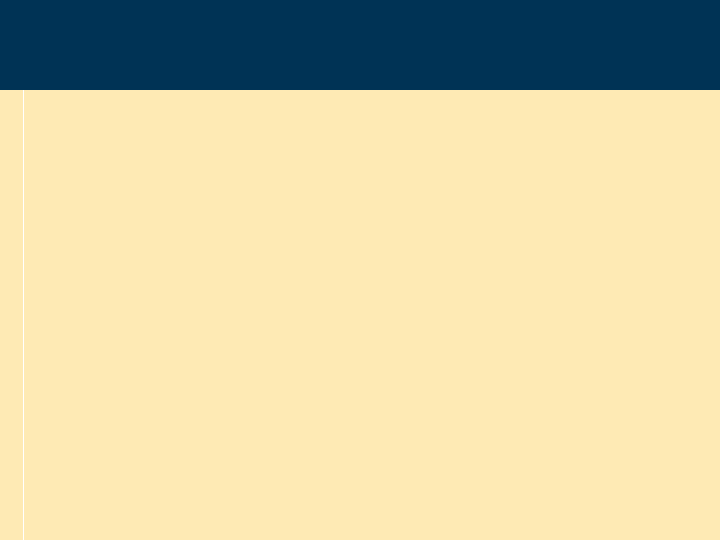 特许金融分析师的竞争优势名誉与信誉
获得特许金融分析师认证的人才通常会进入享有盛誉的公司供职。该认证会让持有人在职业生涯的每一阶段受益。

特许金融分析师认证持有人的常见职位
 • 首席运营官/单位负责人 	• 投资顾问
 • 投资总监	• 投资管理公司经理
 • 股票分析师	• 投资组合经理
 • 固定收益分析师	• 投资组合策略师
 • 投资银行家	• 销售／市场专家
2004-2005 特许金融分析师® Program
4
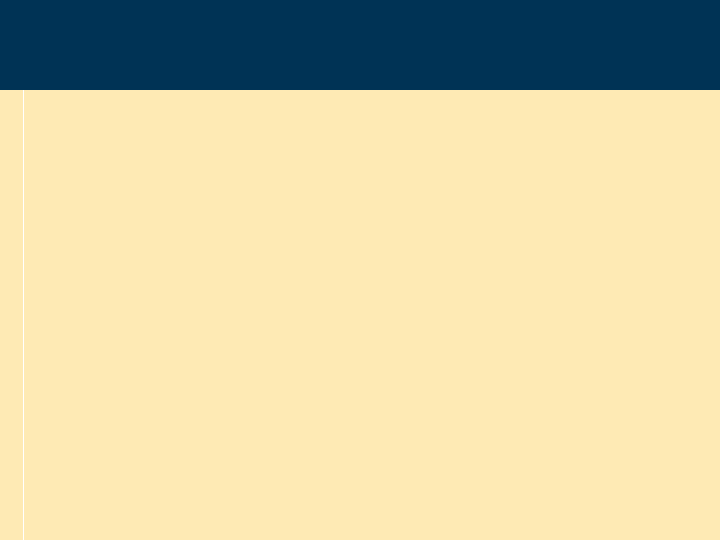 共同基金 / 投资公司			26%

券商 / 投资银行			18%

投资管理顾问			12%

商业银行 / 信托投资公司		15%

咨询公司				7%

保险公司				5%

其他行业				17%
Benefits of the 特许金融分析师 ProgramDiverse Career Opportunities
2004-2005 特许金融分析师® Program
5
[Speaker Notes: Traditional employment in large financial institutions continues to be a primary career track for many 特许金融分析师 candidates and charterholders. However, growing numbers of charterholders are working in non-financial corporations and consulting firms.

This slide is prepared by 特许金融分析师 协会]
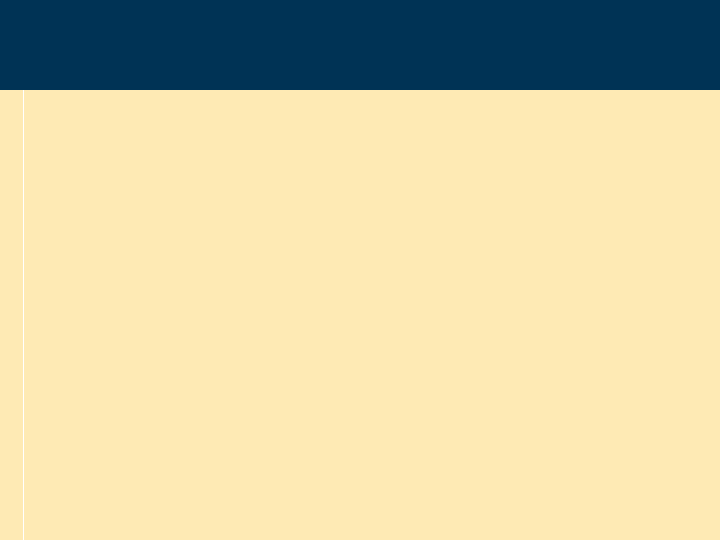 特许金融分析师的竞争优势就业机会 – 前21大主要雇主
瑞银集团
花旗集团
JP 摩根大通集团
美林
加拿大皇家银行
美国银行
瑞信
汇丰银行
摩根斯坦利
高盛
德意志银行
加拿大多伦多道明银行
美联银行(瓦霍维亚银行)
加拿大帝国商业银行
英国巴克莱银行
满地可(BMO)银行
安联保险
富达（FMR）管理及研究公司
普华永道
梅隆财团
荷兰银行
2004-2005 特许金融分析师® Program
6
[Speaker Notes: The job listings in local newspapers and on the Internet contain a recurring requirement for investment–related positions: “特许金融分析师 charter preferred or 特许金融分析师 candidate desired.” When hiring, promoting, and assigning additional responsibility, a large number of employers use the 特许金融分析师 charter as a benchmark for measuring capability and professionalism.

Participation in the 特许金融分析师 Program is a clear signal to potential employers that a student or new employee is serious about a career in the investment profession.

This slide is prepared by 特许金融分析师 协会.]
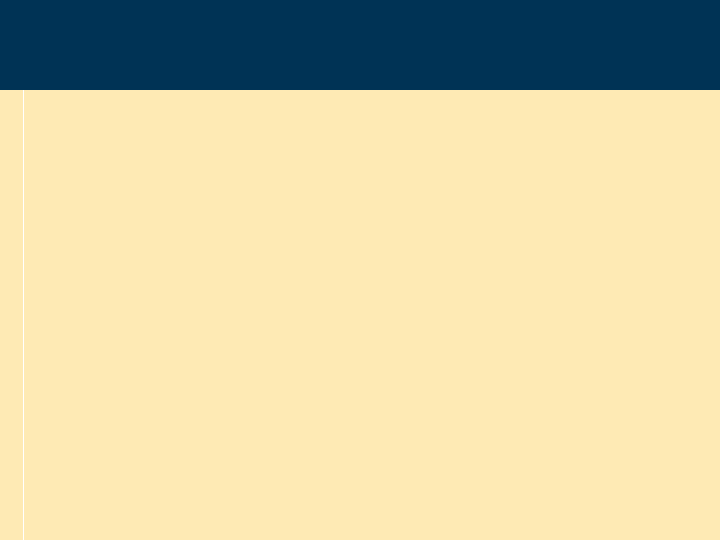 特许金融分析师课程教学特许金融分析师知识体系™
• 职业道德和执业行为准则
 • 数量分析方法
 • 经济学 
 • 财务报表分析
 • 公司金融
 • 股票投资分析
 • 固定收益类投资分析
 • 金融衍生品投资分析
 • 其他类投资分析
 • 投资组合管理与财产管理
投资工具
资产分类和评估
2004-2005 特许金融分析师® Program
7
[Speaker Notes: The material covered in the 特许金融分析师 Program’s curriculum is designed to reflect a Body of Knowledge that keeps pace with the ever-changing dynamics of the global investment industry.

The 特许金融分析师 Program focuses on the principles of investment analysis and management. The Body of Knowledge is a systematic way of setting a framework for making investment decisions.

The Body of Knowledge includes the 10 general topic areas listed here.  Each of these topic areas is broken into sub-topics and serves as the framework on which the entire program is constructed. 特许金融分析师 协会 publishes the 特许金融分析师 Program Study Guides that candidates receive upon enrolling in each level of the program. The study guides contain the reading assignments to teach the Body of Knowledge and on which the examinations are based.

This slide is prepared by 特许金融分析师 协会]
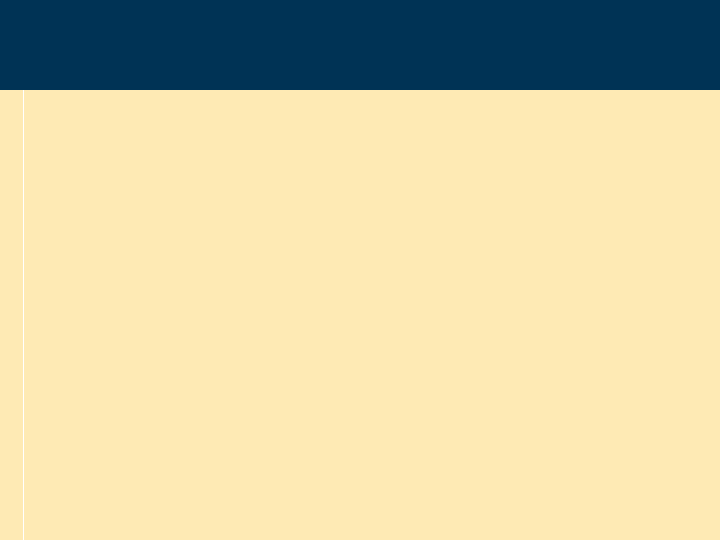 金融经济学硕士
与工商管理硕士(MBA)的不同之处
与ＭＢＡ项目不同，本项目高度集中于金融／经济专业知识的教学，而ＭＢＡ项目则宽泛的覆盖多个管理知识领域。本项目是特别为有志于从事债券分析，股票分析以及投资组合管理等职业的专才设计。
 MFE项目着重于帮助学生了解、掌握，分析金融市场与经济环境之间的相互关系，而传统的MBA项目学员则主要学习如何对企业进行经营与管理。学员在本项目中着重学习如何根据当前经济形势与市场状况分析具体金融市场的走向。
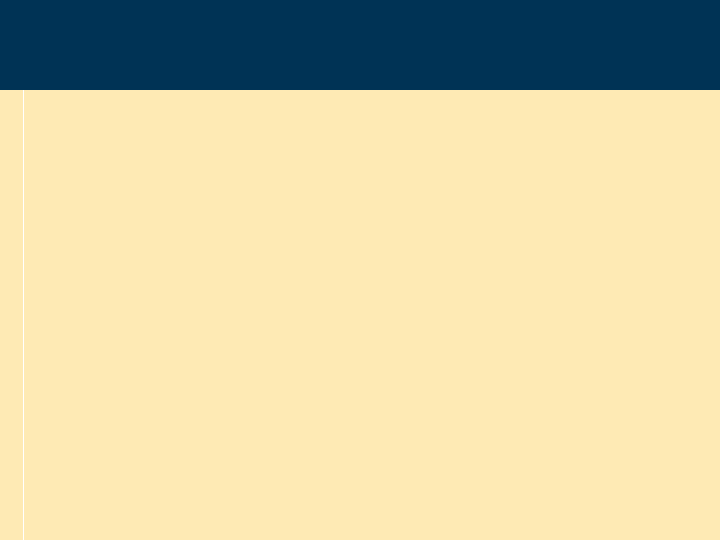 金融经济学硕士
金融经济学硕士课程设置
1.  管理会计学 (MFE6100) 
2.  财务报表分析 (MFE 6110)    
3.  金融市场量化分析 (MFE 6000)  
4.  管理经济学 (MFE 6050)
宏观经济学与商业周期波动 (MFE 6010)
统计与计量经济学：理论及实践　(MFE 6390) 
7.  国际贸易与金融 (MFE 6400)
8.  金融衍生品分析 (MFE 6440) 
公司金融 (MFE 6200)
股票市场量化分析 (MFE 6220) 
11. 投资组合理论 (MFE 6230)  
12. 固定收益投资分析 (MFE 6500) 
13. 硕士论文／毕业实习
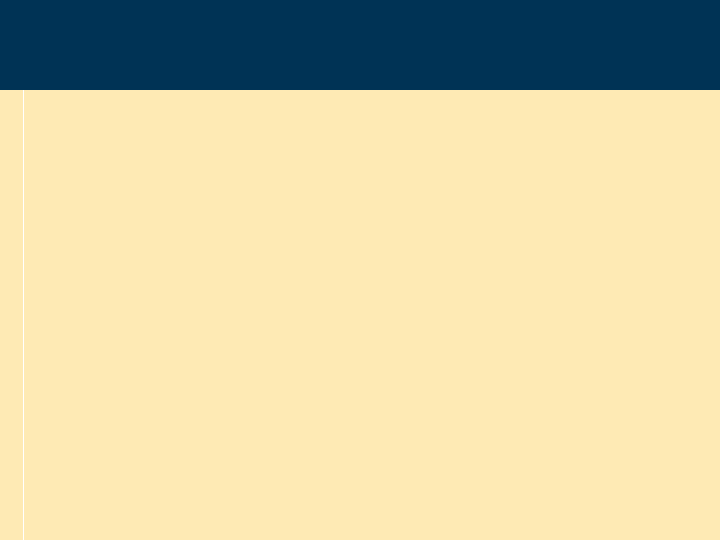 金融经济学硕士
学制
完成本项目全部课程共需四个学期（含暑假学期）、约18个月。
学生共需修满52个学时的课程。
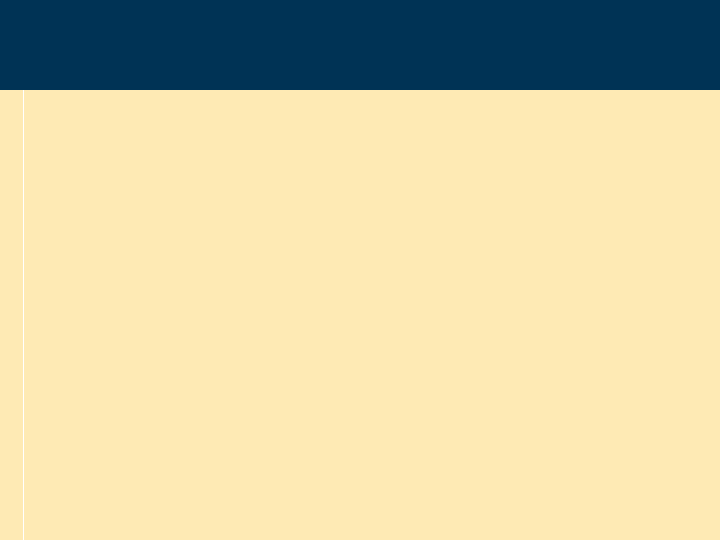 金融经济学硕士
哪些专业可以申请？
哪些专业可以申请？
1.  经济学,金融学,会计学专业
2.  工商管理专业
3.  市场营销专业
数学,统计学专业
国际贸易专业
其他专业的申请者需要提供经济／金融相关专业
　（工作）背景
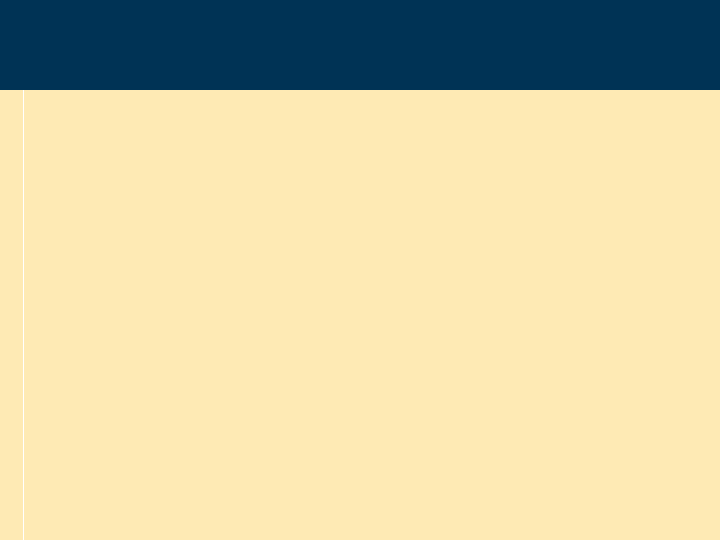 金融经济学硕士
费用
关于具体的学费，杂费，生活费和俄亥俄大学医疗保险费用，请务必浏览http://www.ohio.edu/graduate/进行查询。
申请学生必需提供一份可以用来支付学费，杂费，生活费和俄亥俄大学医疗保险费用的财力证明。学生需获得美国政府签发的国际留学生签证(F-1)。
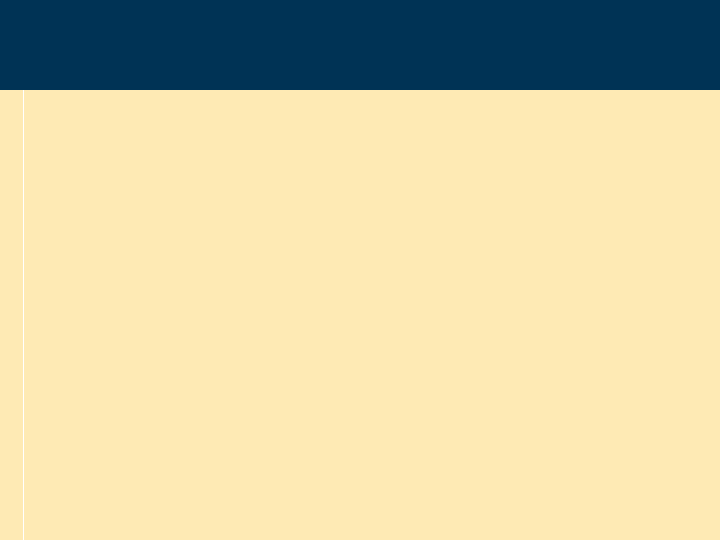 金融经济学硕士
录取标准
本项目欢迎相关专业的学生申请，成功的申请人必须达到以下标准：
 拥有教育部认证大学四年制本科学士学位
 大学加权平均成绩(GPA)达到3.0/4 or (83/100)或以上
TOEFL 80( IBT)或 雅思6.5 (IELTS)或以上
 一份所在大学出具的官方成绩单（如曾就读于多所大学，成绩单必须包括授予学士学位大学的官方成绩单）
 三封推荐信
完成网申过程
个人简历与个人陈述各一份，需包含申请人的职业规划及目标
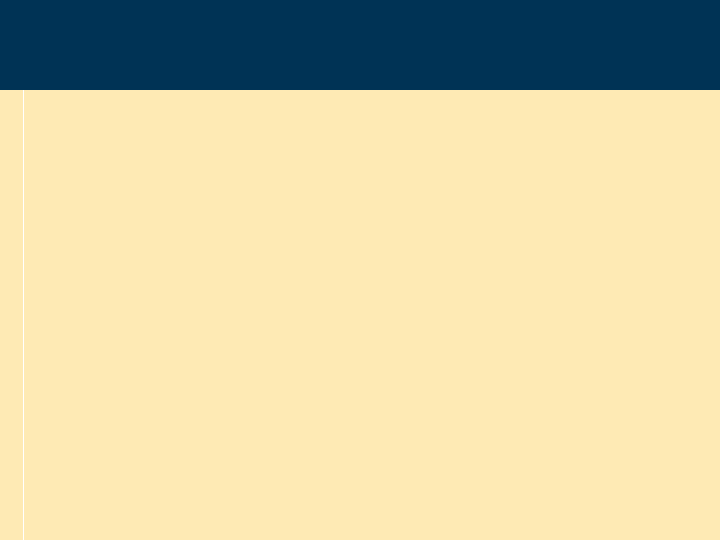 金融经济学硕士
提交申请
申请表可于以下网址提交：
http://www.ohio.edu/graduate/apply/index.cfm
申请人必需提交所有曾就读学校的官方成绩单，并以正式密封形式寄送到以下地址:
    Graduate College 
    2nd Floor, Room 220
    Research and Technology Center     Ohio University      Athens, Ohio 45701
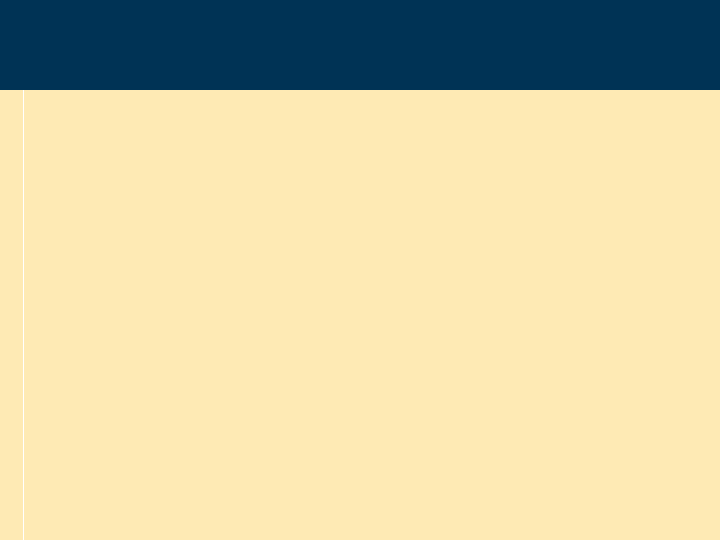 金融经济学硕士
提交申请
申请人还需要将成绩单复印件，三封推荐信以及个人陈述提交给：    

Professor K. Doroodian,     Director, MFE     Bentley Hall Annex 327
    Ohio University    Athens, Ohio 45701
项目的详细说明可浏览以下网站:
http://www.ohio.edu/economics/g_index.html